Tires
“Secrets to Success”
- Unit 6 -
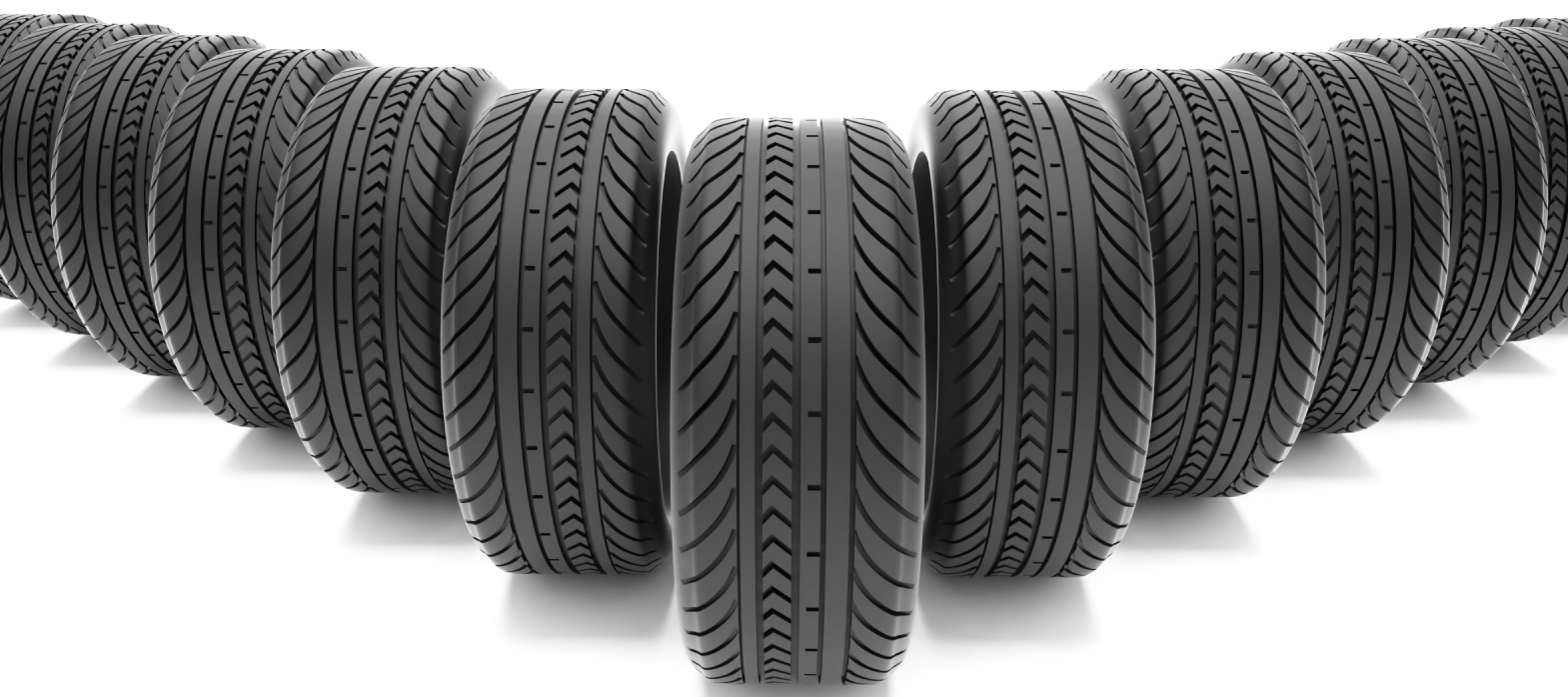 In the bad old days…
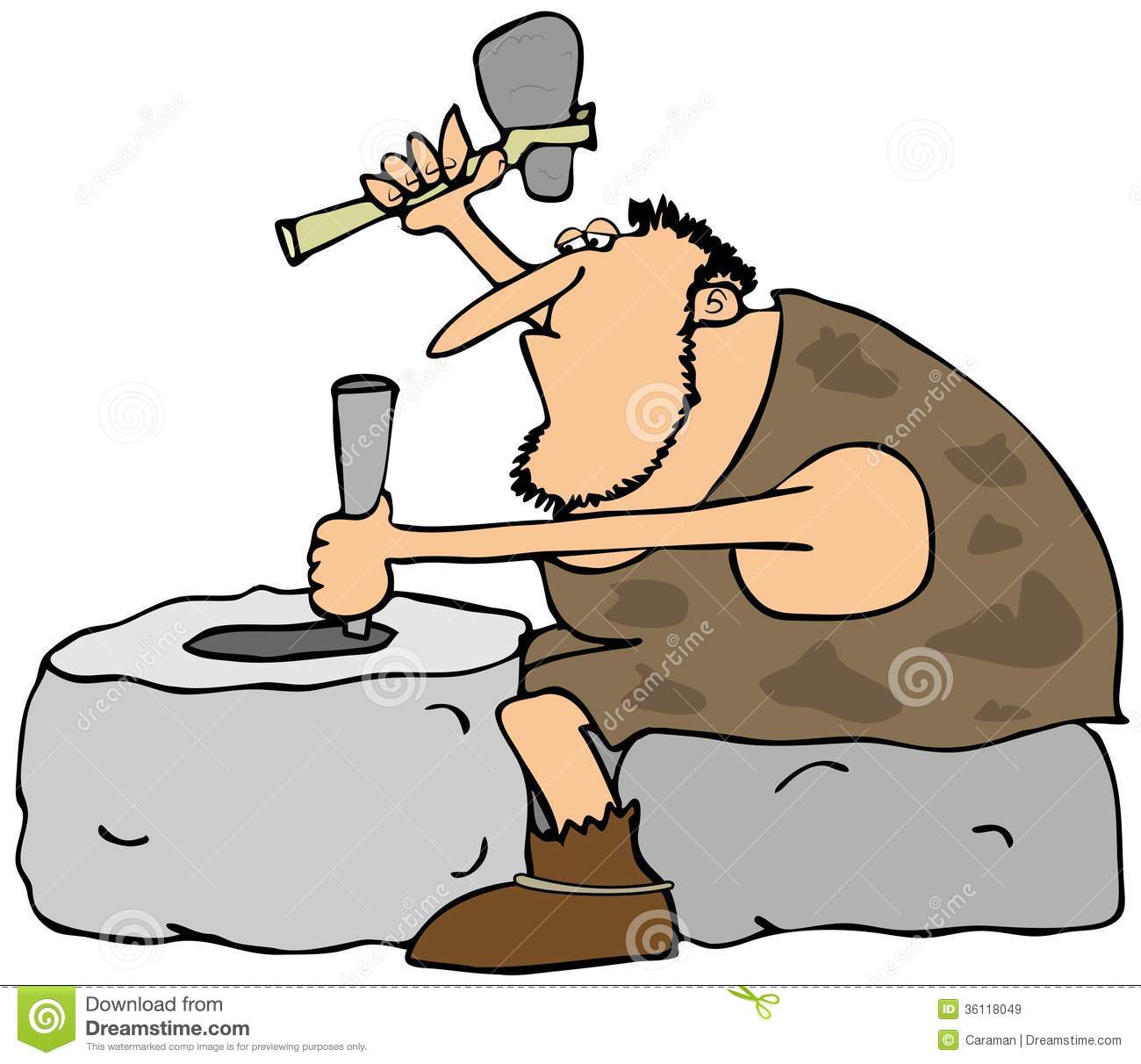 In the really bad really old days
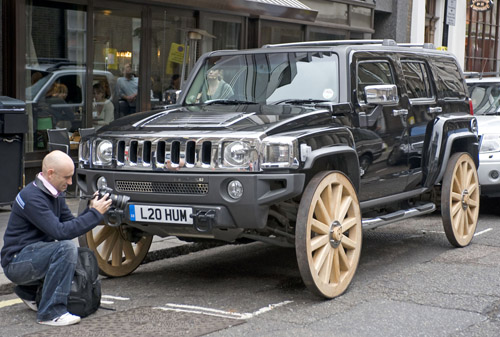 And the confused days…
Pneumatic Tires
Dunlop patented them for bicycles in 1888
Michelin put them on cars in 1895
Goodyear was started in 1898. Named after the inventor of vulcanized rubber.
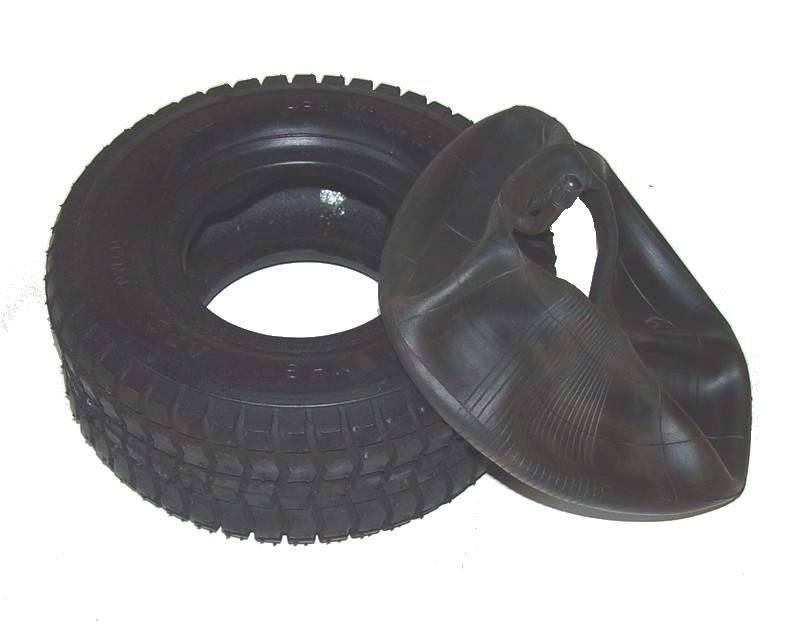 Tires with inner tubes were used until the 50s. Inner tubes have a few benefits.
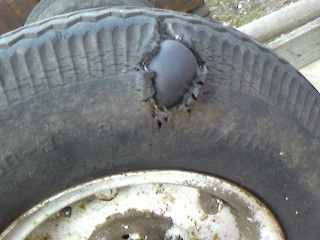 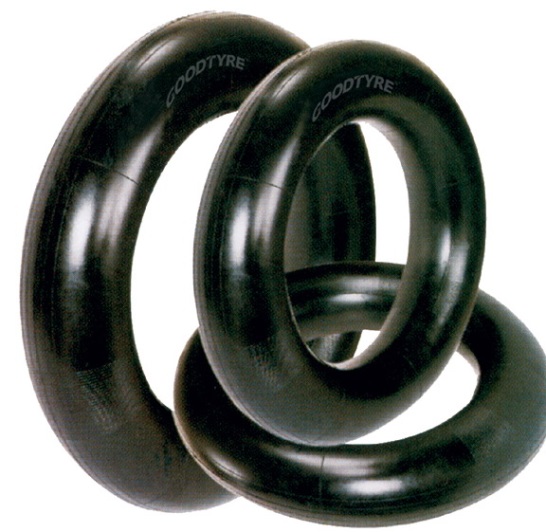 Inner tube tires
How to fill up a Tire?
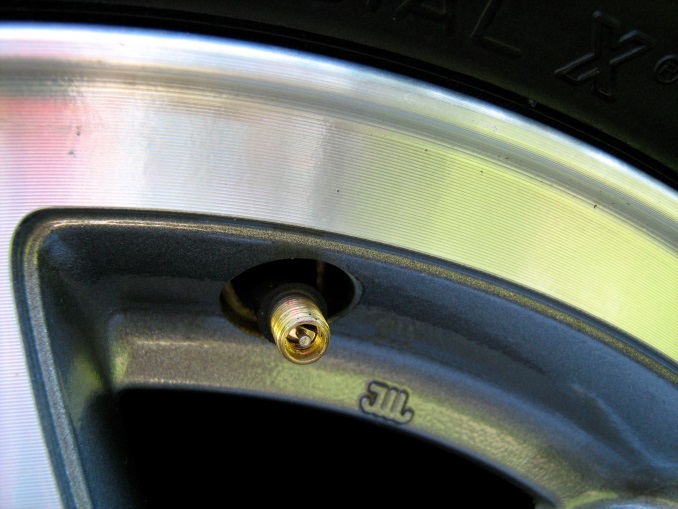 Dunlop patented them for bicycles in 1888
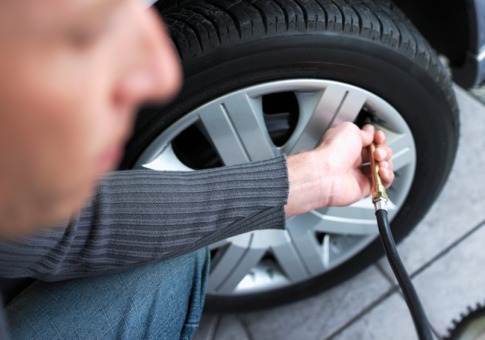 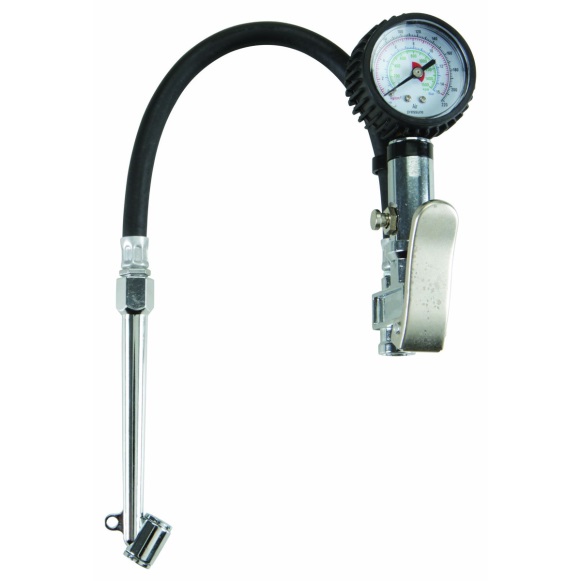 Max inflation on the side of the tire
Manufacturer suggested pressure on the door pillar tag.
Overinflation  gets better fuel mileage
Underinflation gets slightly better ride and better off-road traction
Check when ambient temperature
What should your tire pressure be?
N2? What’s with the green caps?
Benefits? 
Side effects?
Cost Effective?
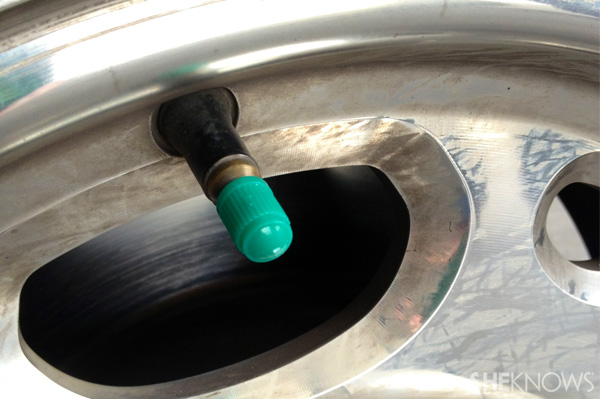 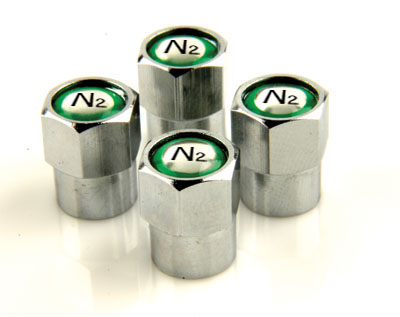 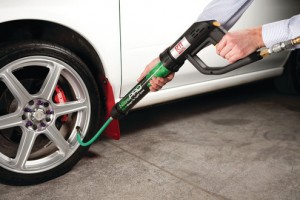 Tire Designs
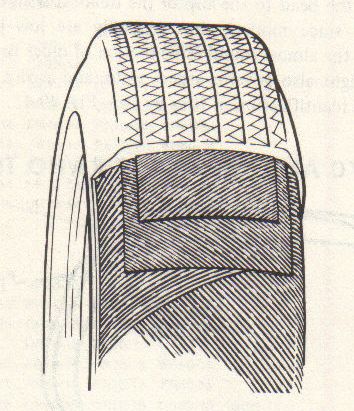 Had plies of cords that ran at 55 degree angles to the rim.
Pliable, but lots of rolling resistance.
Bias-ply tires
Tire Designs
Introduced in 1948 by Michelin
Americans resisted until the 70s
By 1982, all cars sold in the US had steel belted radials
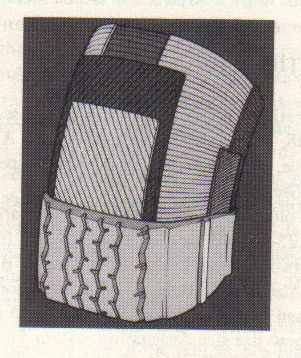 Radials
Tire Construction
Sidewalls hold the tire up

More plies:
Carry more load, 
less side to side 
movement

Less plies: Softer ride
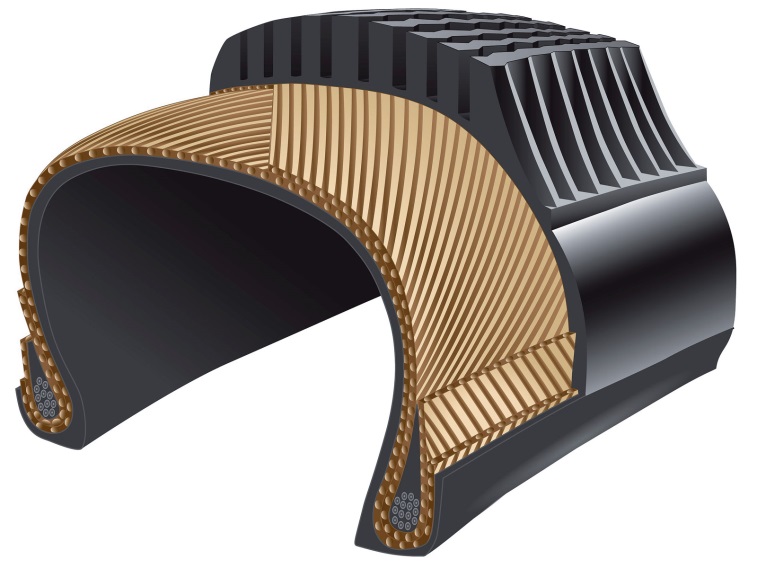 Sidewall construction
Tread design
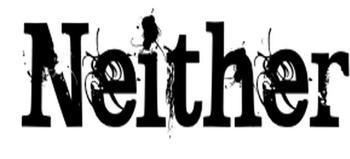 Which tire has the best traction?

		A			B			C
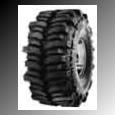 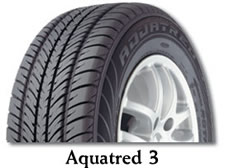 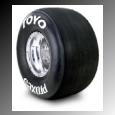 More rubber to the ground means more friction
Too much rubber on the ground leaves no room for water to escape
Small voids pack full of snow and mud
Large voids squirm and howl
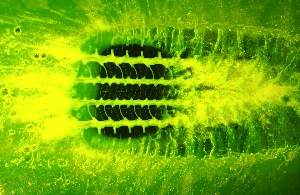 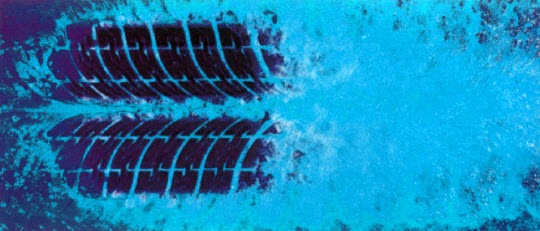 Tread characteristics
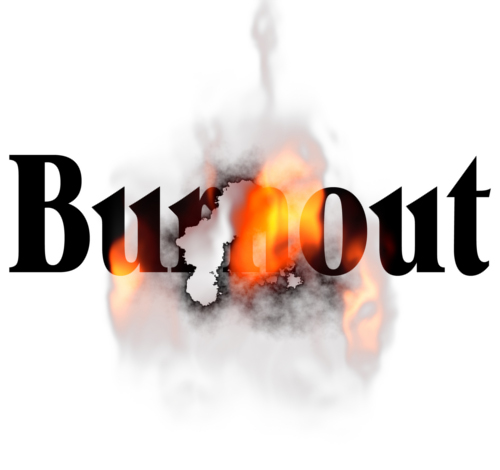 Soft tread
 sticks better

Hard tread 
lasts longer

Hot vs. Cold
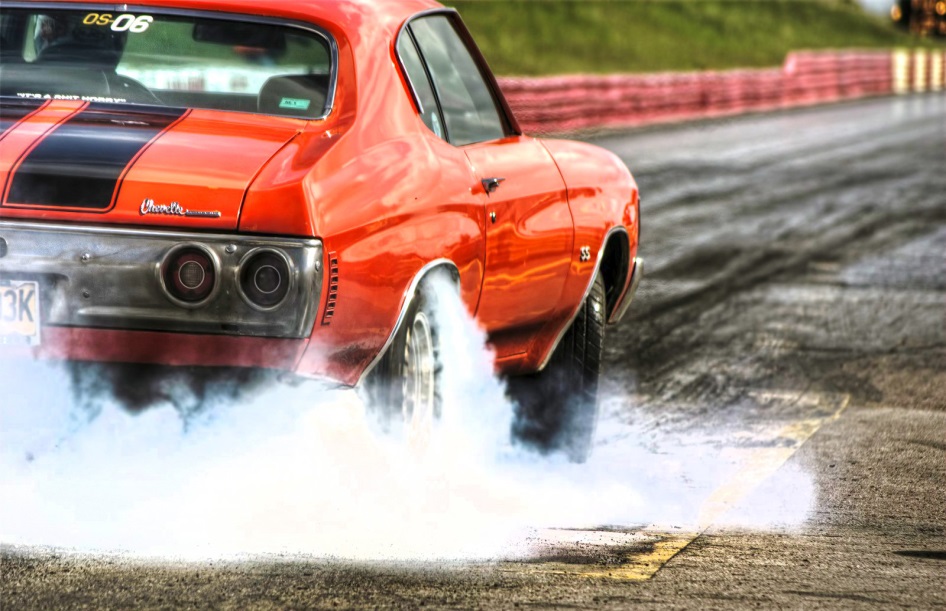 Tread composition
Traction – A B C
Straight ahead traction on a wet surface

Temperature – A B C
Represent a tire’s ability to withstand heat

Treadwear – between 60- 620
Tires are tested in controlled conditions on a government test track. 
For comparison purposes. The numbers don’t mean anything
UTQGS Tread codesUniform Tire Quality Grading Standards
Tire Sizes
Old time codes
70D
Sizes in inches
35X12.5X15
P-metric codes
P185/75R15
Old time tire with code
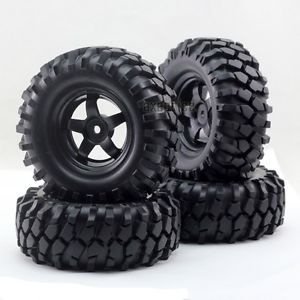 Inch size tire
Tire Classifications
Tread Design
M + S
Snow
Tire Sizes
Chapter 14
© 2007 Rolling Hills Publishing  www.AutoUpkeep.com
22
RWL – Raised white lettering
OWL – Outline white lettering
White wall vs. black wall
M&S – Mud and Snow
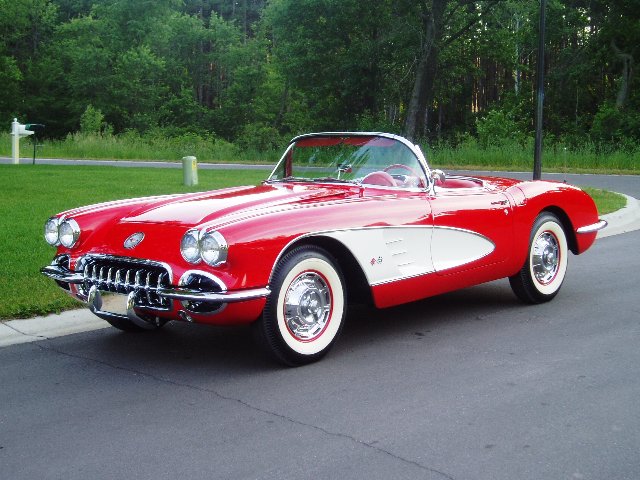 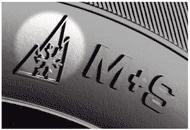 Snow tires in action?
Tire Classifications
Tire Plies
Tire Grading
Treadwear
Traction
Temperature
Chapter 14
© 2007 Rolling Hills Publishing  www.AutoUpkeep.com
24
Run Flat Tires
Self-sealing
Self-supporting
Tire/wheel combination
 systems
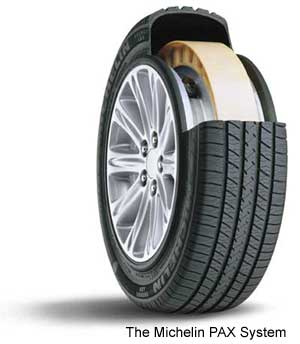 Tire Classifications
Chapter 14
© 2007 Rolling Hills Publishing  www.AutoUpkeep.com
25
Tire Care and Maintenance
Tire Wear Indicator Bars
Set at 2/32nds of an inch (1.6 mm)
Chapter 14
© 2007 Rolling Hills Publishing  www.AutoUpkeep.com
26
Tires can use bars or dots to indicate wear
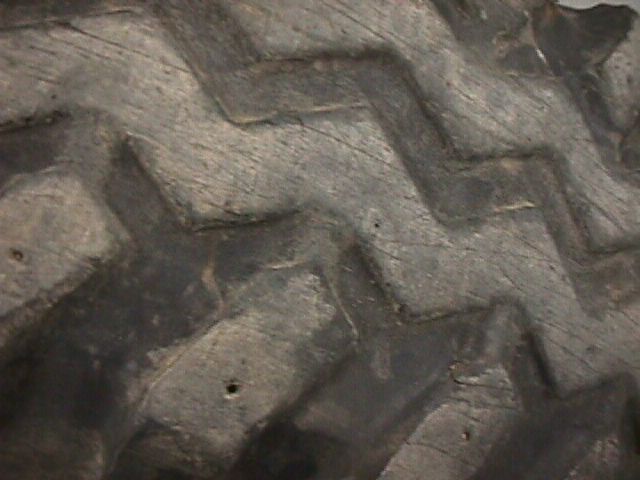 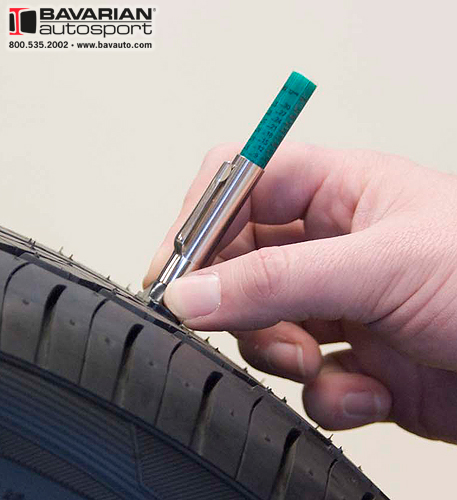 Wear bars
Tire Care and Maintenance
Torque lug nuts in a star pattern
Chapter 14
© 2007 Rolling Hills Publishing  www.AutoUpkeep.com
28
Tire Repairs
Use a patch/plug combination – requires removal of tire from wheel
Do not repair sidewalls
Tire Pressure Monitoring System
Monitors tire pressure
Required on vehicles built on or after Sept 1st, 2007
Tire Care and Maintenance
Chapter 14
© 2007 Rolling Hills Publishing  www.AutoUpkeep.com
29
Tire Care and Maintenance
Always refer to the tire placard for tire pressure information
Chapter 14
© 2007 Rolling Hills Publishing  www.AutoUpkeep.com
30
Q. What does a Traction rating of “B” mean?
A. it is the middle grade for straight ahead wet traction
Q. What is a M&S tire good for?
A. Mud and Snow
Q. What does 305/80R16 mean?
305 mm wide/ 80% tall Radial 16” rim
Review questions
Q. What tread design helps in ice?
A. siping
Q. What is the measurement of a bald tire?
A. 2/32” or less
Q. What is hydroplaning?
A. Water trapped under the tire lifts the tire off the road.
More review questions
Cornering forces
Driving forces
Misalignment
Bad steering parts
Bad shocks
Scuffing
Skidding
Why do tires wear?
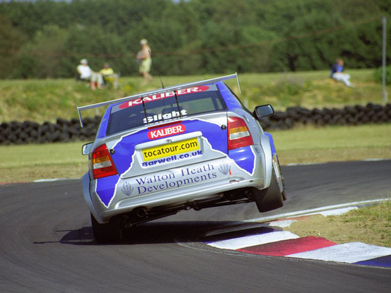 Cornering forces
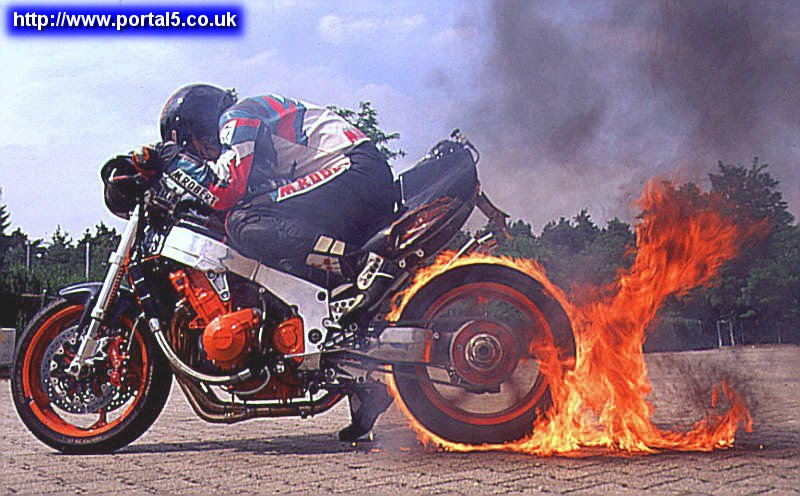 Driving forces
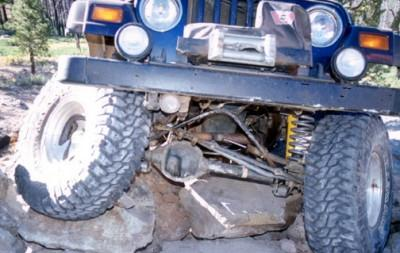 Misalignment
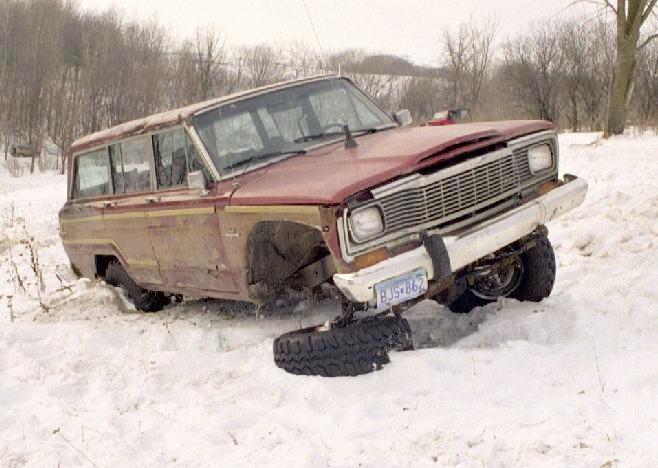 Bad steering parts
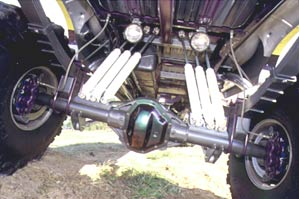 Bad shocks
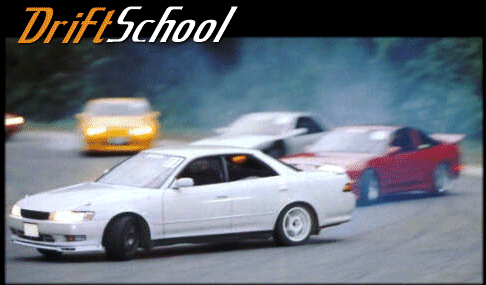 scuffing
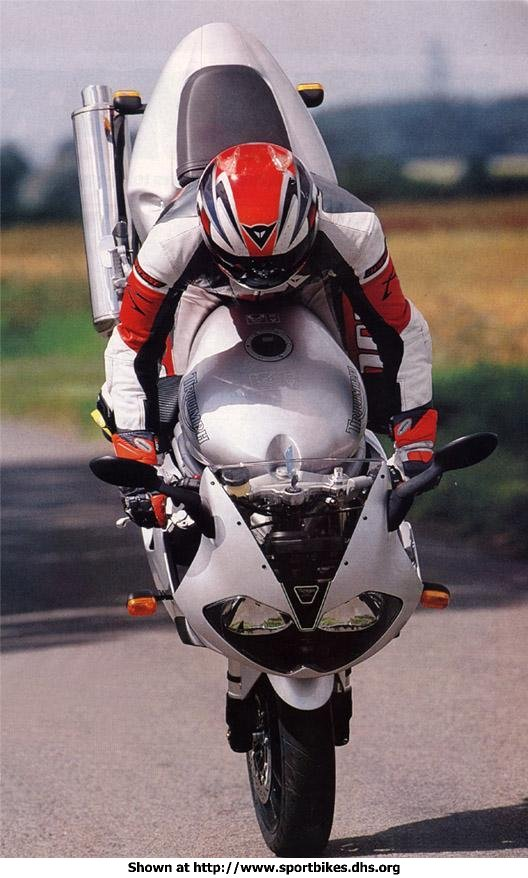 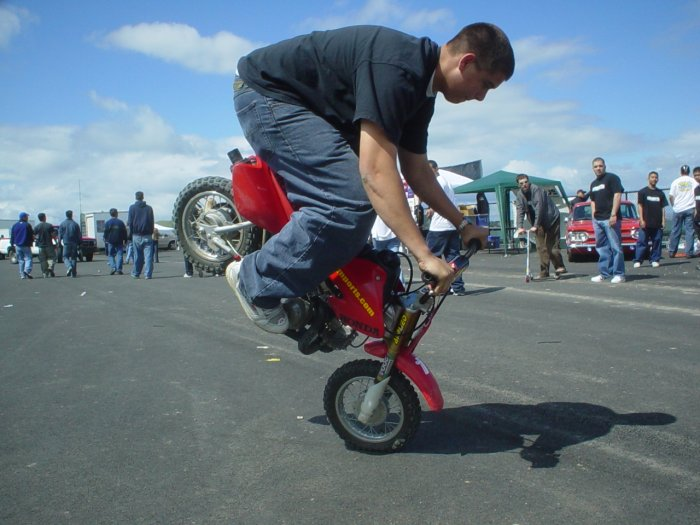 Skidding
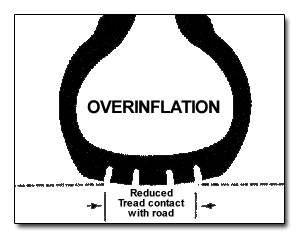 Overinflation
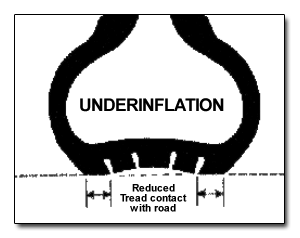 Underinflation
Tire Care and Maintenance
Tire wear
Chapter 14
© 2007 Rolling Hills Publishing  www.AutoUpkeep.com
43
How can you make your tires last longer?
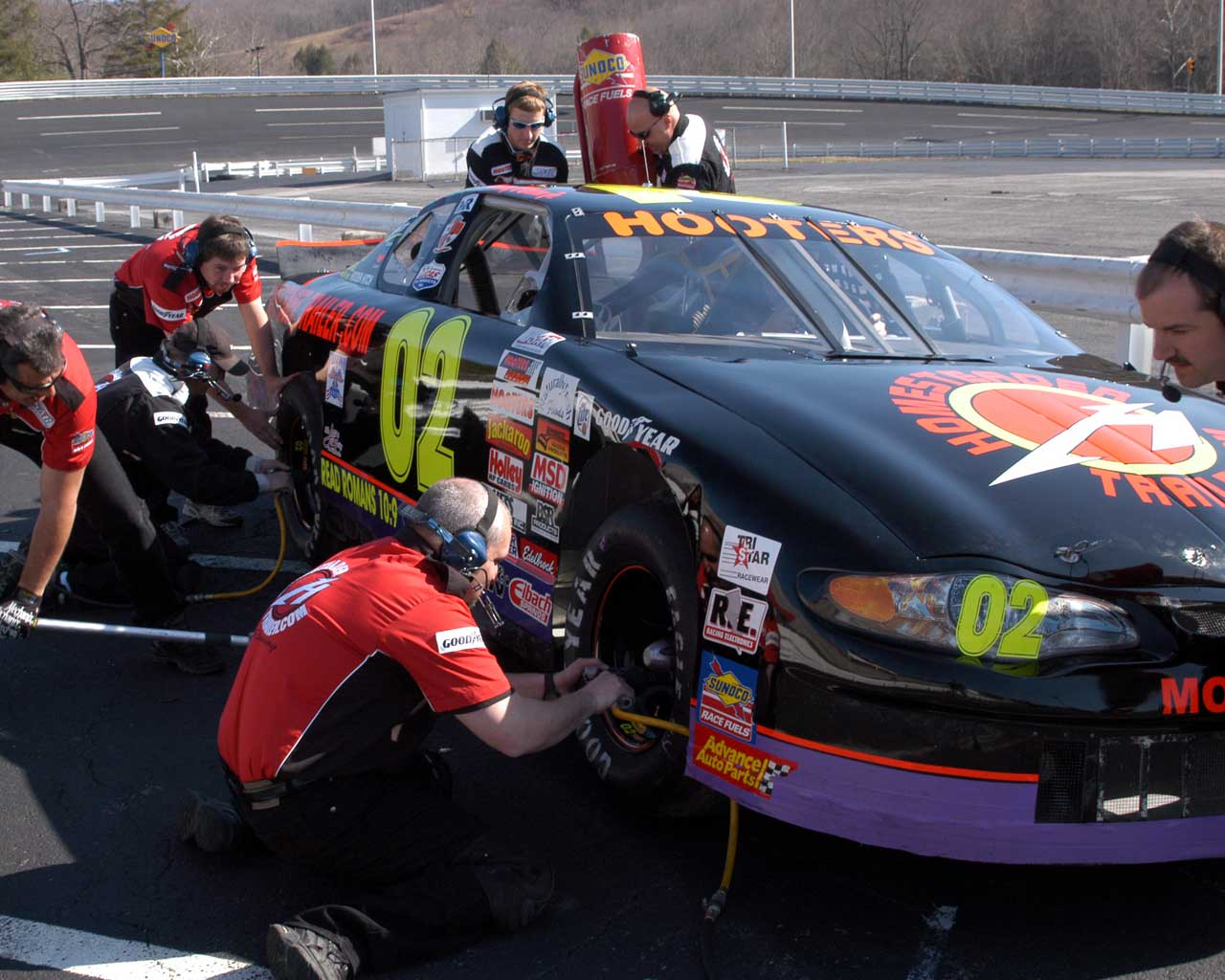 Rotate your tires
The average tires should be rotated every 10K miles
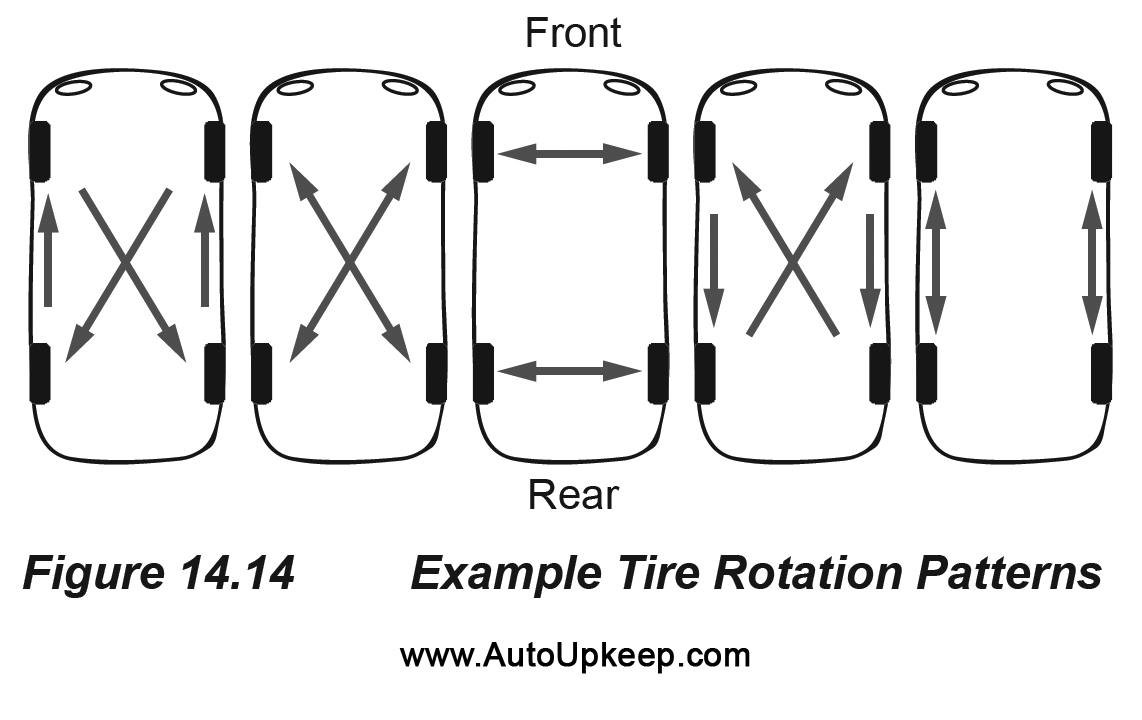 RWD           AWD / 4WD                                  FWD            Directional
Tire Rotation patterns
Do not over inflate your tire!Check with your owners manual or B-pillar
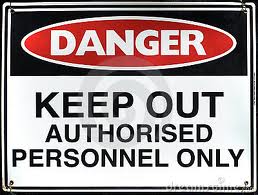 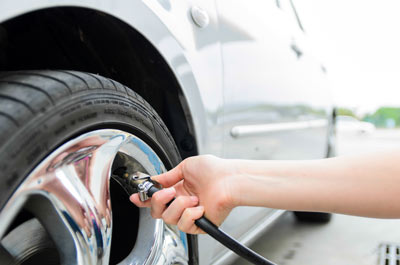 Lets see how it’s made!
Tires: How its made
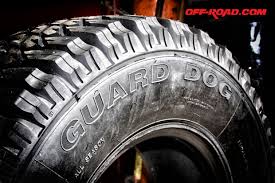 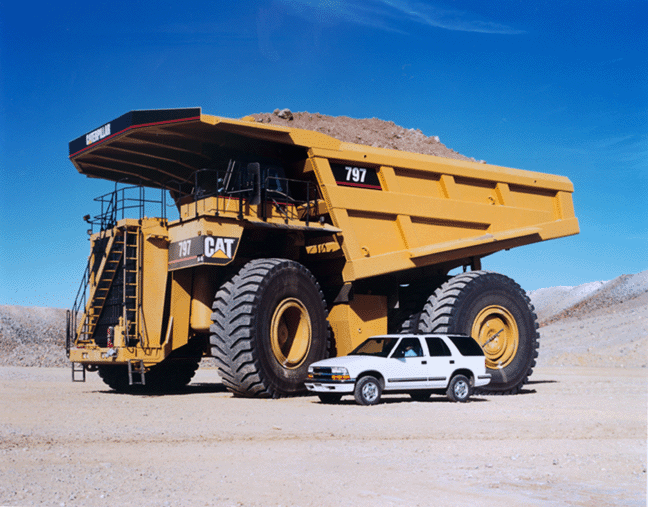 The future of tires?
Secrets to success
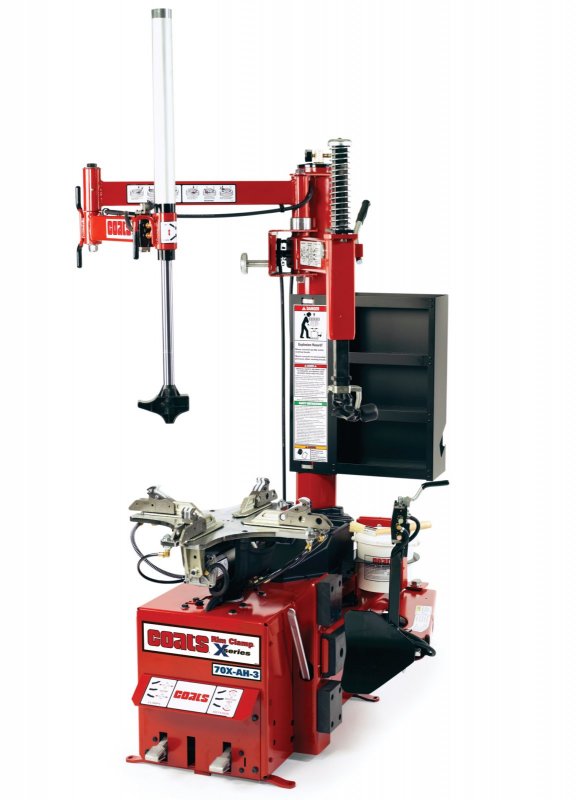 Tire Machine
Secrets to Success